Schistosoma  Parasites
Called Blood Flukes
Adult Flukes live in blood vessels of infected  Humans
S.haematobium
S.mansoni
S.japonicum
D.H: Man
R.H: None
D.H: Man
R.H: Rodent, Monkeys
D.H: Man
R.H: Domestic animals
Definitive Host
Habitat
Blood vessels
Man
Inferior mesenteric plexus of veins
Superior & Inferior mesenteric plexus of veins
Where adult S.japonicum live
Where adult S.mansoni live
Schistosoma differs from other trematodes in:
Has separate sexes.
Lives in blood.
Has non-operculated eggs.
Has no Redia stage.
Has no encysted metacercaria. 
Common species affecting man:
S. mansoni, S. haematobium, 
S. japonicum, S. intercalatum and 
S. mekongi.
Adult Morphology
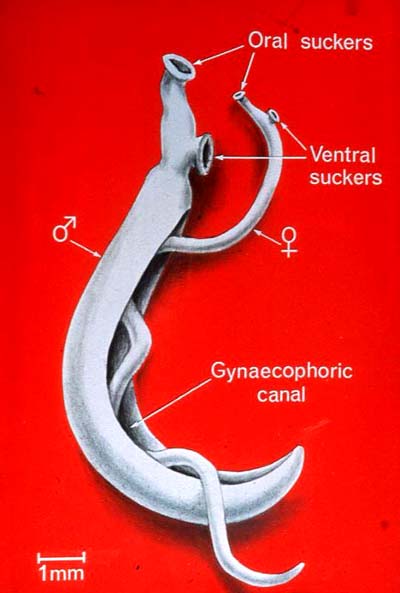 Sexes: separate
Female: cylindrical
Male: flattened, folded (gynaecophoric canal).
Suckers: oral & ventral (smaller in females).
Digestive system: 
No muscular Pharynx Intestinal ceaca  reunite in a single caecum.
Male
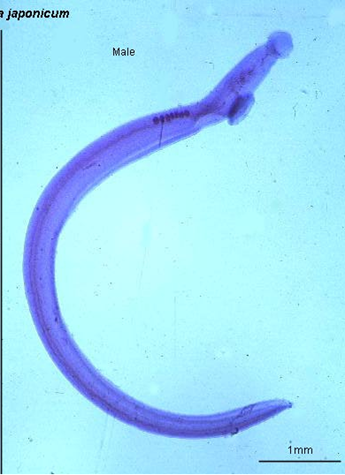 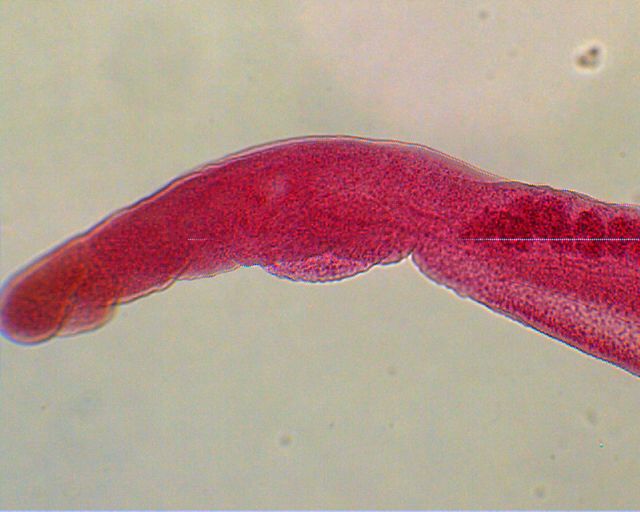 Female
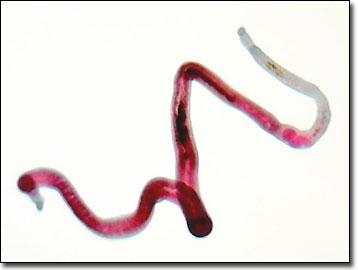 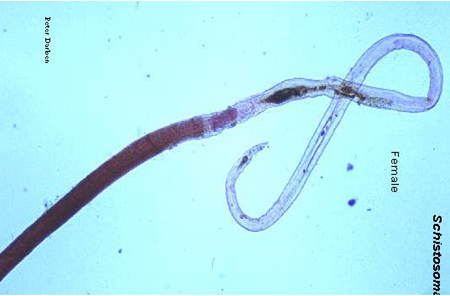 Egg
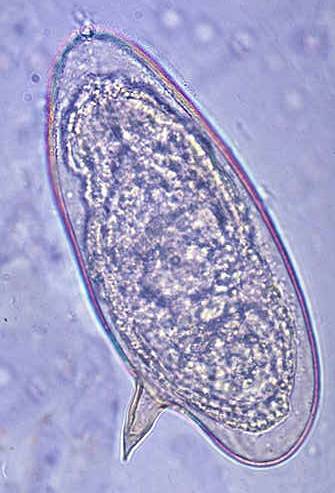 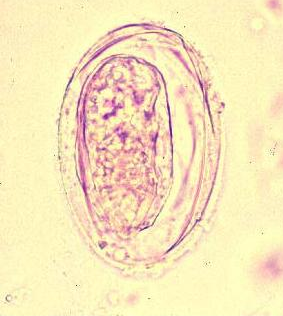 Miracidium
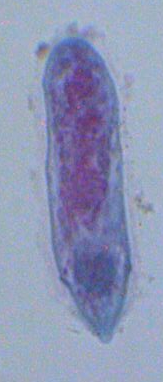 Snail I. H
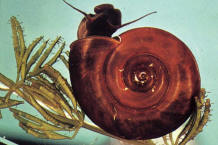 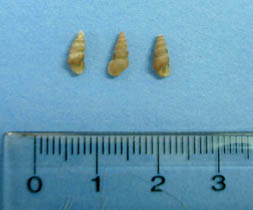 S. mansoni
Biomphalaria alexandrina
S. japonicum
Oncomelania
Infective stage (Cercaria):
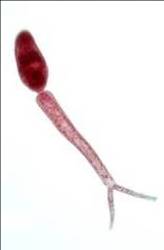 Formed of body and forked tail (furcocercous)
5-6 pairs of penetration glands.
Skin penetration is aided by:
1-Proteolytic enzymes.
2-Surface tension of drying       
   water.
3-Movement of the tail
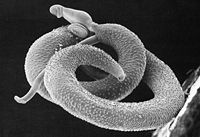 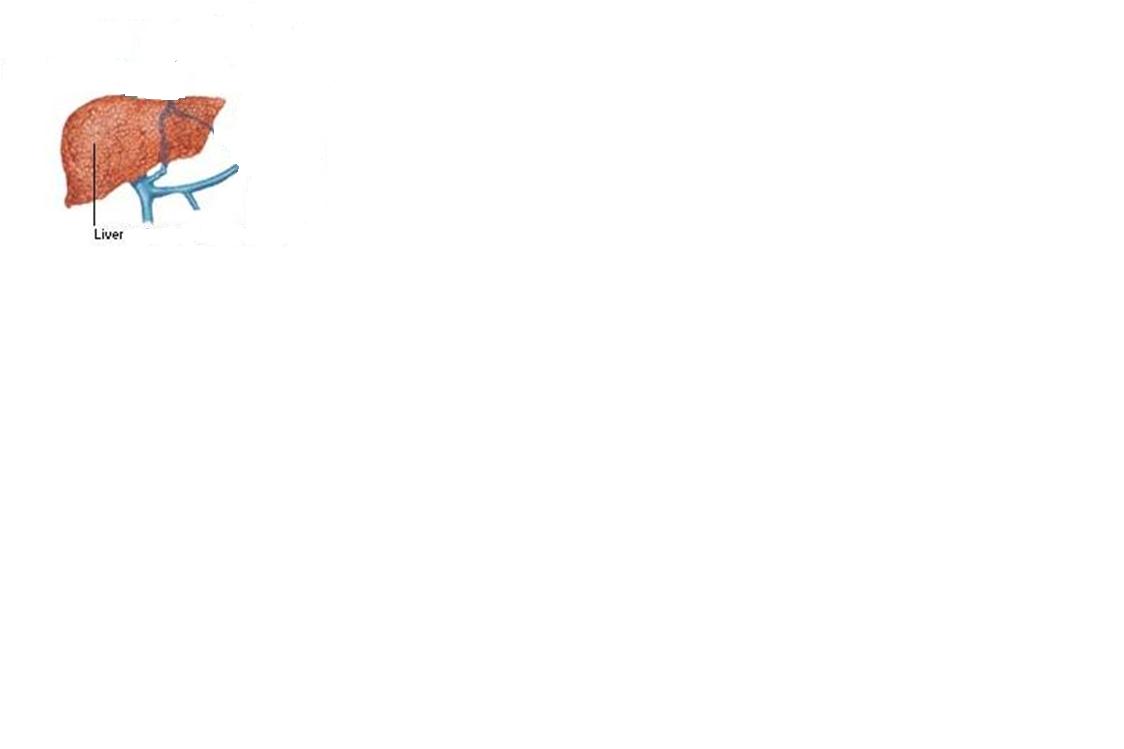 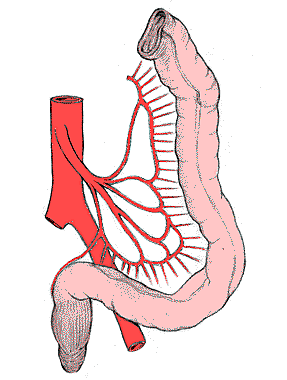 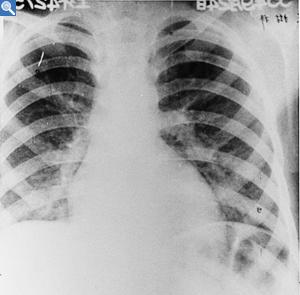 Worms mate in the liver
Worms in their habitat
Female lays eggs
Schistosomulum reaches circulation
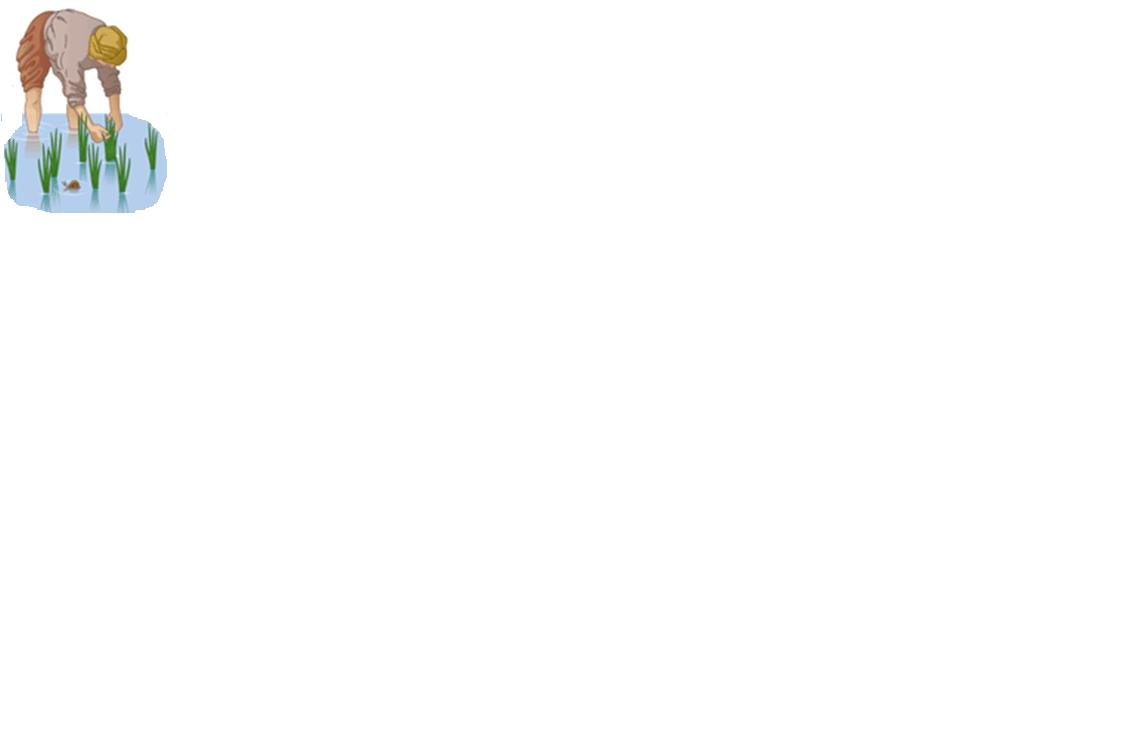 Miracidium infects snail i.h.
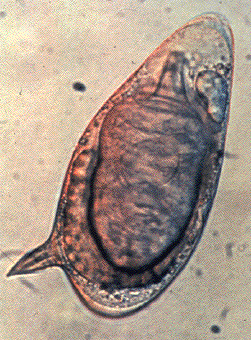 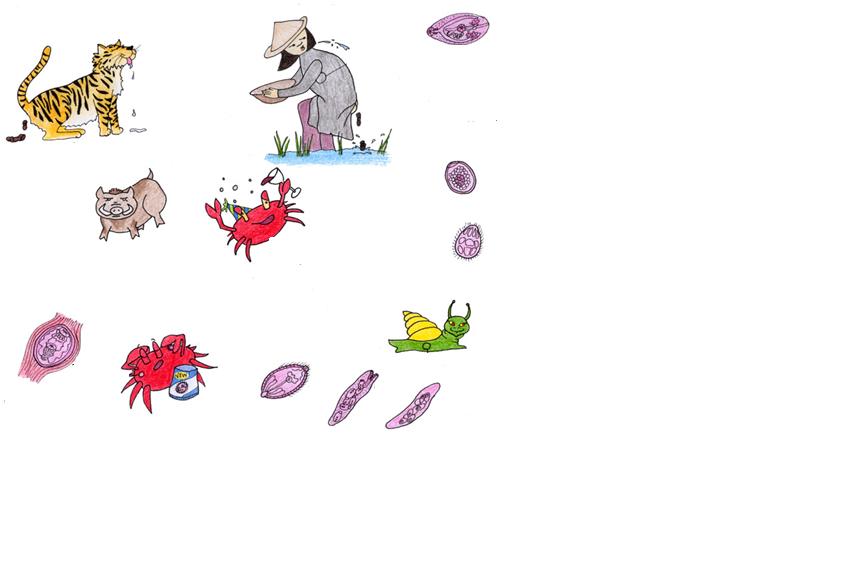 Eggs in  stools
Infection in contaminated water
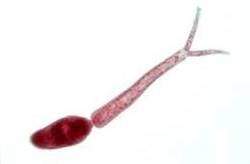 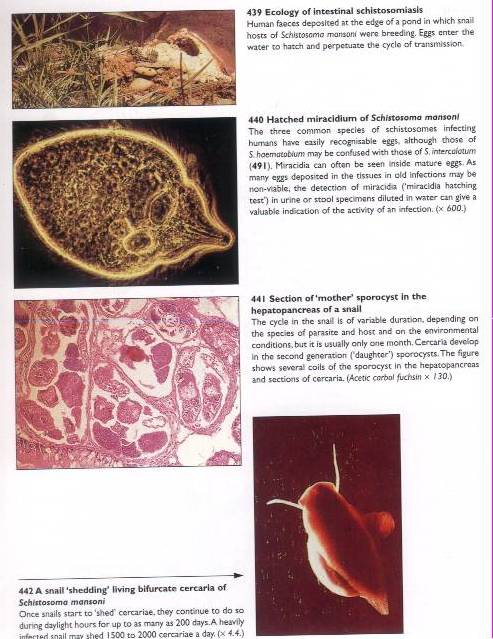 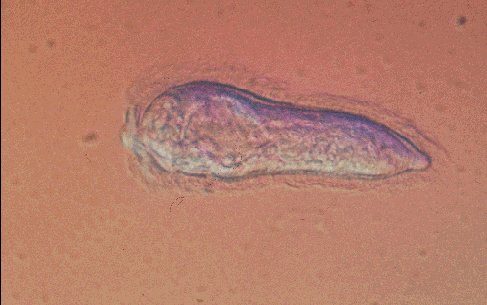 Cercarial shedding
Miracidia hatch
Development of Schistosoma inside the body of infected human
Aorta
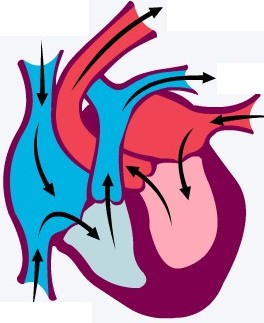 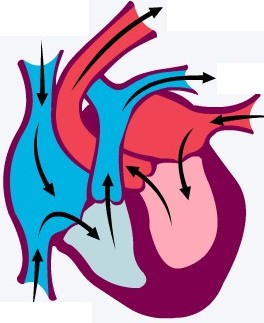 II
Systemic circulation
Venous circulation
Liver
Schistosomula
♀
Vesical plexus
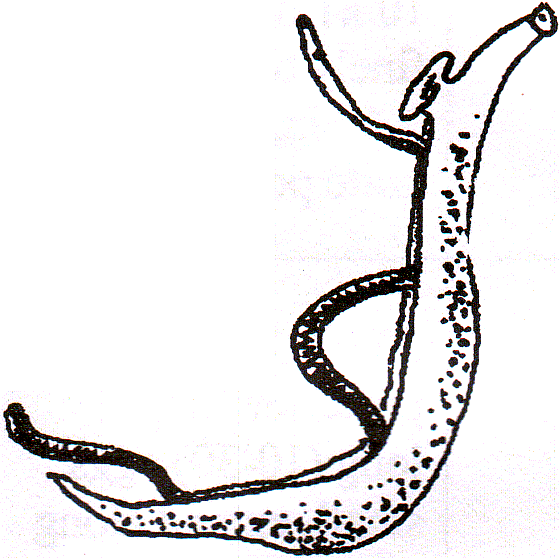 ♂
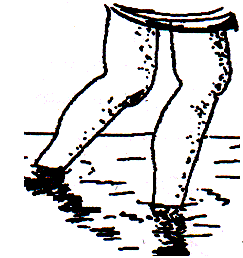 S.haematobium
I
Portal vein
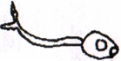 Inf. mesenteric plexus
Cercariae penetrates human skin
III
S.mansoni
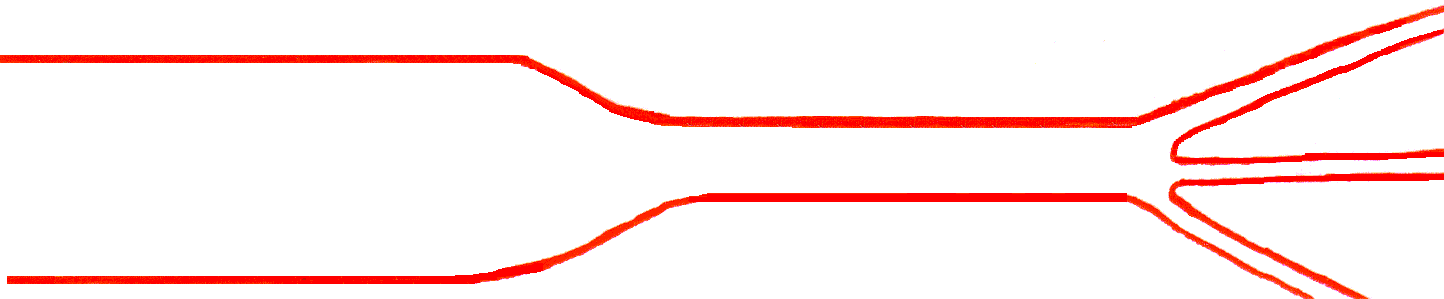 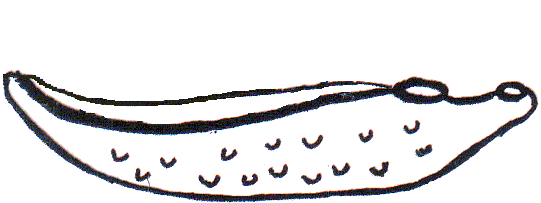 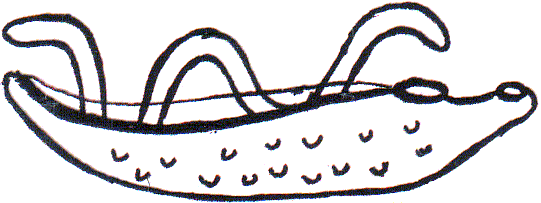 IV
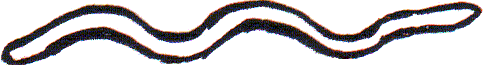 Direction of venous blood flow
In urine or stool
Pathogenesis and Clinical Picture
There are 4 progressive stages:
I- Stage of invasion
(1-4 days)
Local dermatitis, irritation.
Papular rash.
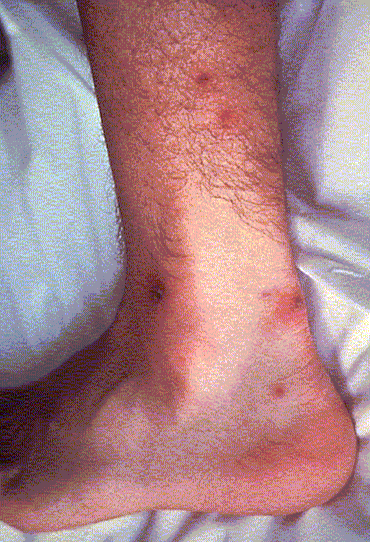 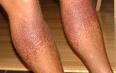 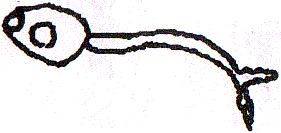 II- Stage of migration
(3-4 weeks)
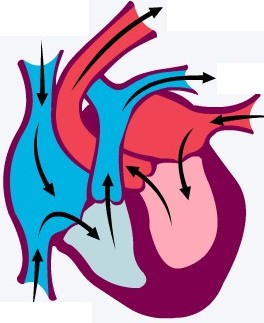 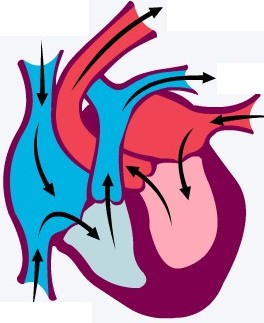 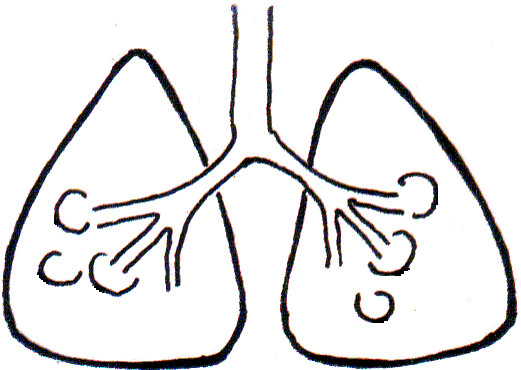 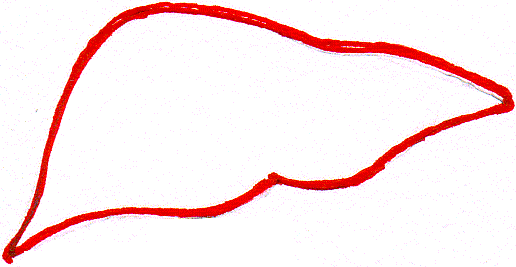 By schistosomula
Metabolic products: toxic and allergic manifestations as
urticaria, fever, headache, muscle pain.
In the lung: verminous pneumonitis, minute haemorrhage
cough, haemoptysis.
In the liver: enlarged and tender.
III- Stage of egg deposition and extrusion
(acute stage: 1-2 month)
A- Eggs are deposited in the venous plexus
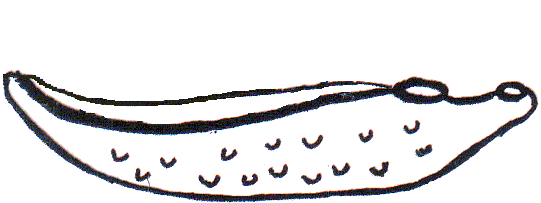 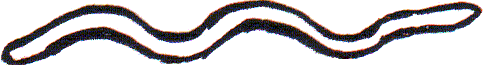 The patient may complain of:
Generalized malaise, fever, 
rigors, urticaria, abdominal pain 
and liver tenderness.
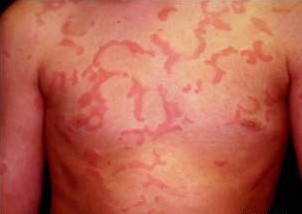 Urticaria
Katayama Syndrome
Occurs mainly in S.japonicum infection
Due to:
1- ♀lays large number of eggs
2- greater proximity to the liver
Soluble egg antigens are released in blood stream
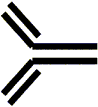 immune complex
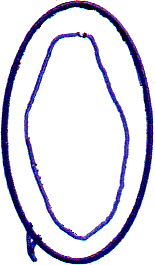 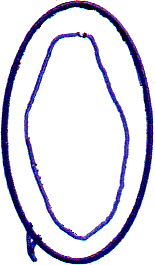 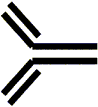 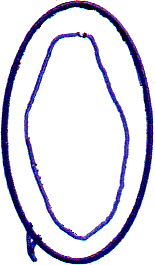 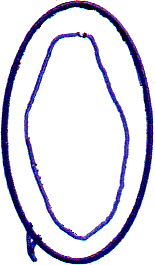 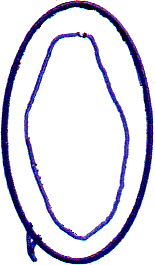 Circulate
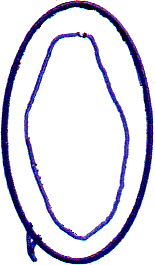 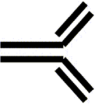 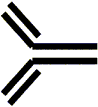 Blood vessel
antibodies
Deposited in the tissues
Tissue damage
The patient suffers from:
Fever, chills, diarrhoea, generalized lymphadenopathy
Thus also called acute toxoemic schistosomiasis
1-Pressure within the venule
B- Stage of egg extrusion:
2-Effect of the spine
Eggs escape from the veins to the perivascular tissue due to:
3-oozing lytic secretion of the miracidium within the egg
Damage & haemorrhage
S.mansoni & S.japonicum
In mesenteric plexus of veins
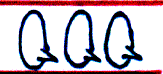 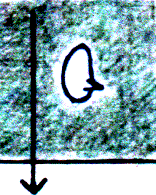 Egg extruded
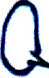 Intestinal wall
Dysentery with blood and mucus in stool
IV- Stage of tissue reaction (chronic stage)
(months – years)
Shell & miracidial antigens
Occurs around Schistosoma eggs deposited in various tissues.
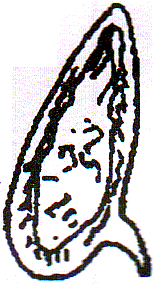 Granuloma formation in tissue
Granuloma develops
Attract inflammatory cells
Deposition of fibrous tissue
Damage of affected organ and its fibrosis
miracidium
Inflammatory cells
Egg shell
Delayed-type hypersensitivity
Loss of its function
IV- Stage of tissue reaction (chronic stage)
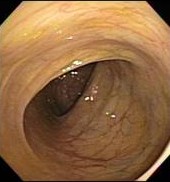 In S.mansoni infection
Eggs fail to fix to venule wall are swept by blood
3
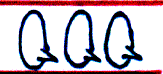 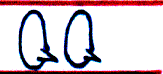 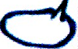 Normal mucosa of colon
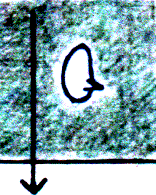 2
Eggs trapped in Intestinal wall
1
Eggs extruded in stool
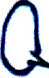 Cause Embolic lesions
Polyps in the colon in S.mansoni  infection
Embolic Lesions in the Liver
Hepatosplenomegaly
Portal hypertension
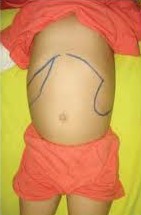 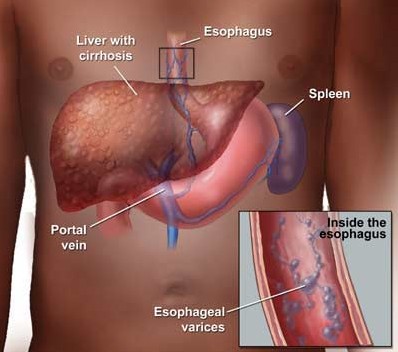 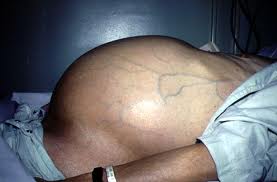 Oesophageal varices
Ascites.
Embolic Lesions in the lung
Bilharzial cor-pulmonale
Pulmonary hypertension
In Schistosoma infection
In Normal condition
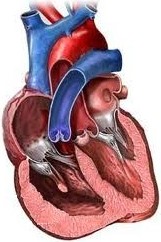 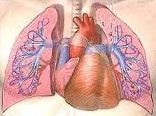 Trapped eggs
Dilated right ventricle
Thickened wall
Enlarged right ventricle
Cor-pulmonale = right-sided heart failure
Means: enlargement of right ventricle due to high blood pressure in the arteries of the lung
Embolic lesions may occur in any other organ.
Diagnosis of Schistosomiasis
Clinically
Laboratory
Radiological imaging
Endoscopy
(suggestive)
1- History of contact with infected water.
1- Detection of eggs in stool
2- Clinical picture according to stage of infection.
2- Blood examination
3- Serological tests
I- Laboratory Diagnosis
1- Direct parasitological methods:
- Detection of S.mansoni eggs in stool by direct smear method or by concentration method.
- Kato thick faecal smear: for egg counting to assess the intensity of infection
- Rectal swab
I- Laboratory Diagnosis
2- Blood examination:
1- Egg extrusion
Iron deficiency anaemia
Anaemia due to
2- Hypersplenism
Haemolytic anaemia
Eosinophilia, leucocytosis.
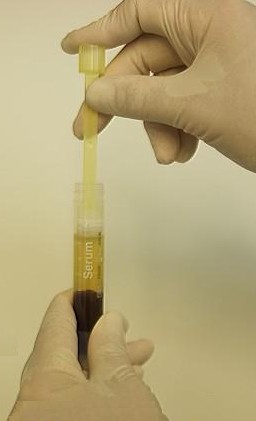 3- Serological Tests:
(Immunodiagnostic Tests)
Detection of anti-Schistosoma antibodies or antigen in patient’s serum
a- IHAT (Indirect Haemagglutination test)
Sensitized sheep RBCs
Latex particles
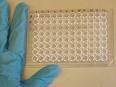 +ve
-ve
b- ELISA (Enzyme-linked immunosorbent assay)
Coating with Schisto Ag
Patient’s serum
Ab linked to enzyme
substrate
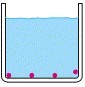 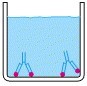 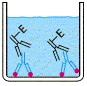 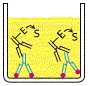 Ab detected
wash
wash
wash
Coating with anti-Schisto MAb
Patient’s serum
Ab linked to enzyme
substrate
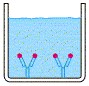 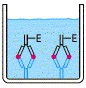 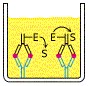 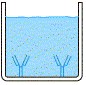 Ag detected
wash
wash
wash
c- IFAT (Indirect Fluorescent Antibody test)
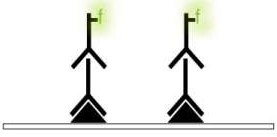 Ab detected
Patient serum
Schisto Ag
wash
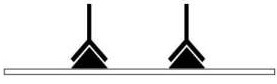 wash
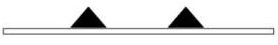 II- Radiological imaging
المناظير III- Endoscopy
S.mansoni infection
Colonoscopy, sigmoidoscopy in S.mansoni
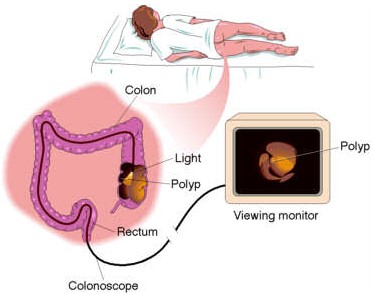 Intestinal affection
Done in chronic cases to detect lesions and take biopsies
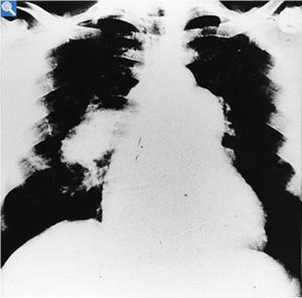 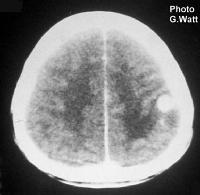 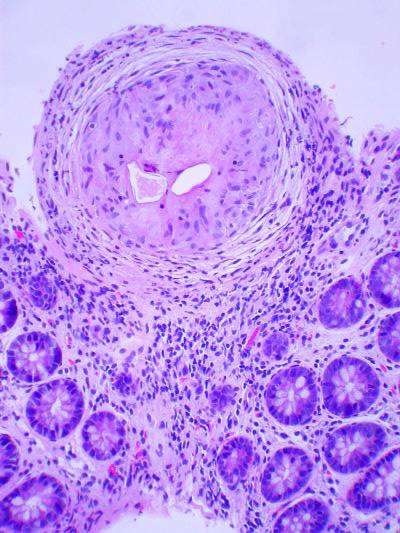 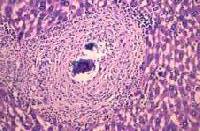 Treatment
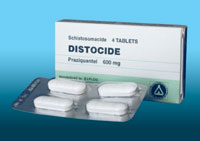 Praziquantel (Biltricide):  
For all schistosome species.
Dose:40 mg/kg single oral dose
Oxamniquine (vancil):
For S. mansoni
Dose: 30 mg/kg for 2 days
Prevention and Control
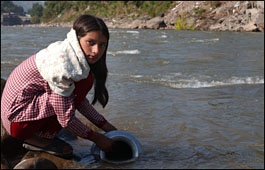 - Mass treatment.
- Health Education.
- Snail control:
    Physical methods
    Biological methods
    Chemical methods
X
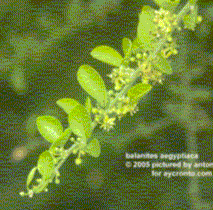 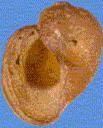 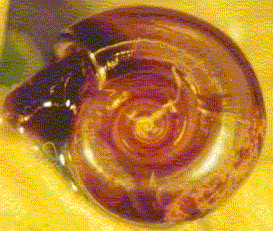 Balanites aegyptica
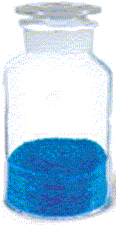 Copper sulphate
Cercarial Dermatitis (Bather’s itch)
A condition that occurs due to penetration of cercariae of non-human species of schistosomes the skin of man.
Cercariae cannot go beyond the germinal layer.

Clinical picture:
Dermatitis, itching, oedema and                    secondary bacterial infection.

Treatment: 
Antipruritics, antihistamincs,
 antibiotics.